Sr 15 section 088csvt southern section
PUBLIC MEETING
June 16, 2015
SR 15 SECTION 088CSVT SOUTHERN SECTION
AGENDA

PROJECT HISTORY
NORTHERN SECTION UPDATE
SOUTHERN SECTION OVERVIEW
INTERCHANGES
PROJECT SCHEDULE
UPCOMING ACTIVITIES
OPEN DISCUSSION & GROUP QUESTIONS
ONE-ON-ONE QUESTIONS (OPEN HOUSE)
SR 15 SECTION 088CSVT SOUTHERN SECTION
PROJECT HISTORY

1994	– Studies initiated

2003 	– Final Environmental Impact Statement (FEIS) approved
			– Record of Decision issued and project alignment established

2006	– Northern Section final design initiated
			
2008	– Project placed on hold

2013	– Act 89 passed (funding identified) and project reactivated

2015	– Southern Section final design initiated
			– Financial Plan submitted to Federal Highway Administration (FHWA)
SR 15 SECTION 088CSVT SOUTHERN SECTION
PROJECT PURPOSE (from 2003 FEIS):

Reduce Congestion and Accommodate Growth:
By 2020, traffic is anticipated to more than double on area roadways, and without CSVT, nearly all primary roadways will be congested.

Improve Safety:
6 miles of primary roadways exceed statewide average crash rate, and             8 miles exceed statewide average fatal crash rate.

Separate Trucks and Through Traffic from Local Traffic:
Over 50% of autos and over 90% of trucks pass through project area.
Nearly 50% of accidents involve a truck.
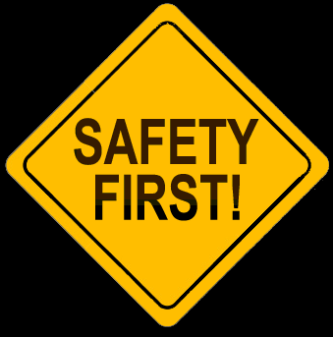 SR 15 SECTION 088CSVT SOUTHERN SECTION
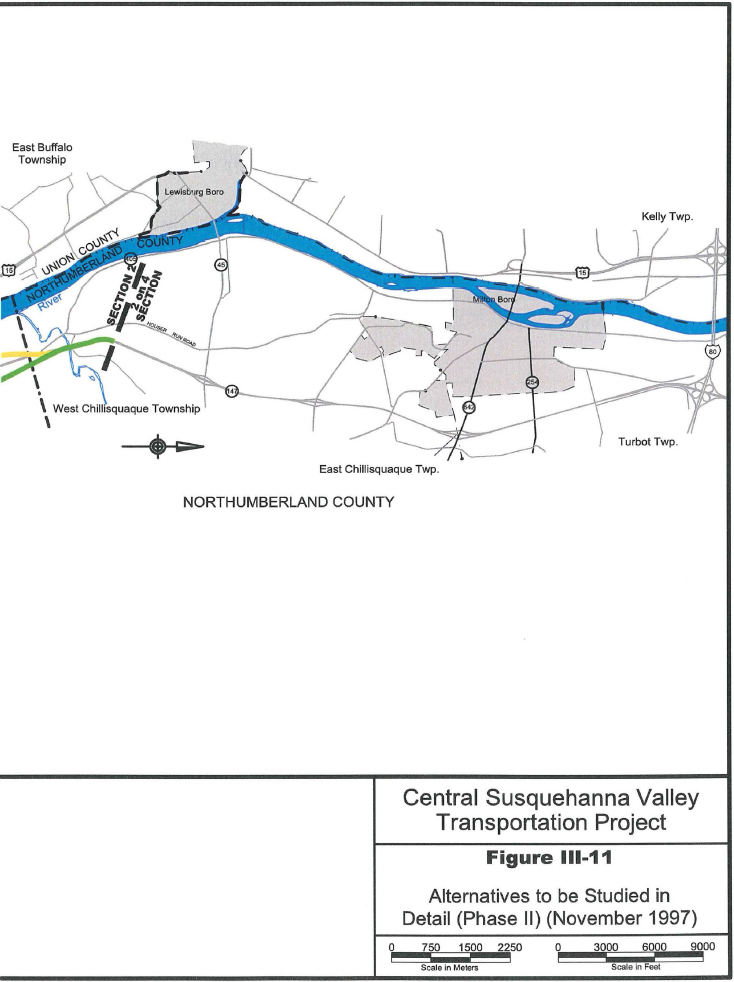 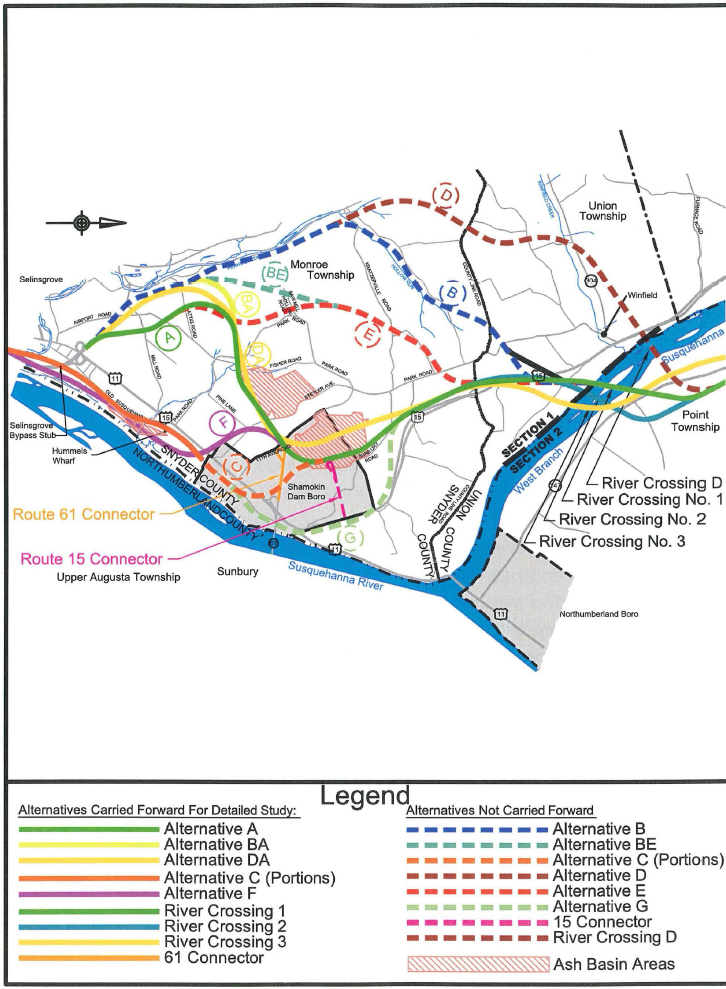 SR 15, SECTION 088CSVT SOUTHERN SECTION
SR 15, SECTION 088CSVT SOUTHERN SECTION
NORTHERN SECTION
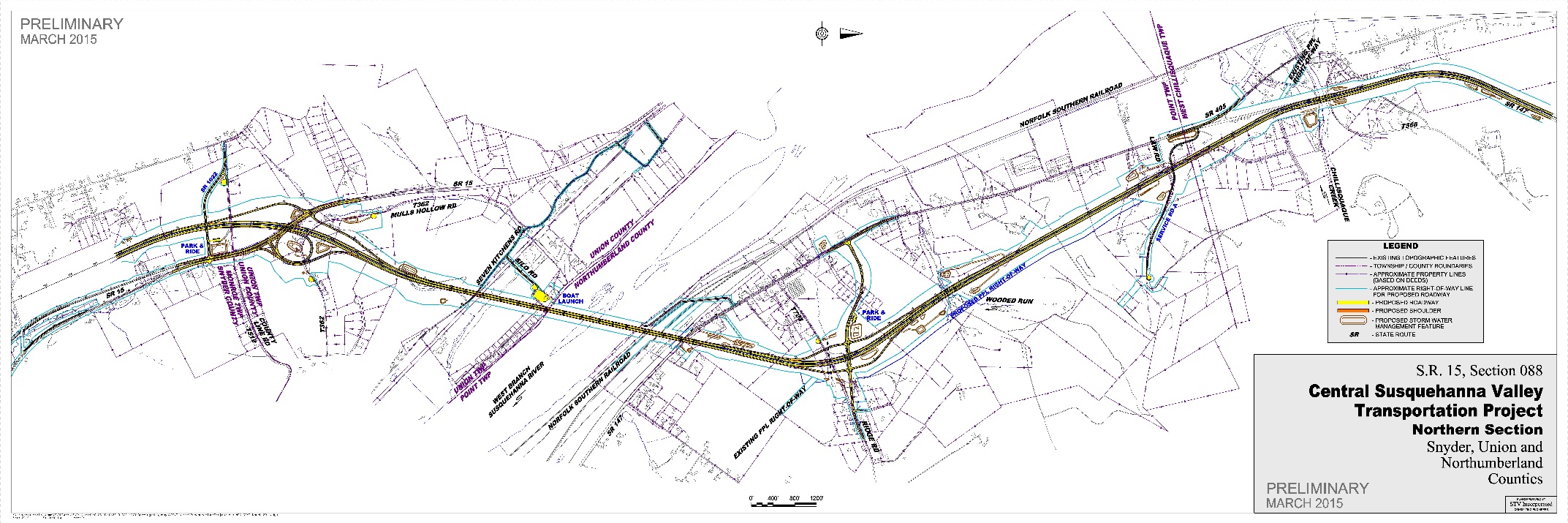 SR 15, SECTION 088CSVT SOUTHERN SECTION
NORTHERN SECTION
SR 15 SECTION 088CSVT SOUTHERN SECTION
PROPOSED WEST BRANCH SUSQUEHANNA RIVER BRIDGE
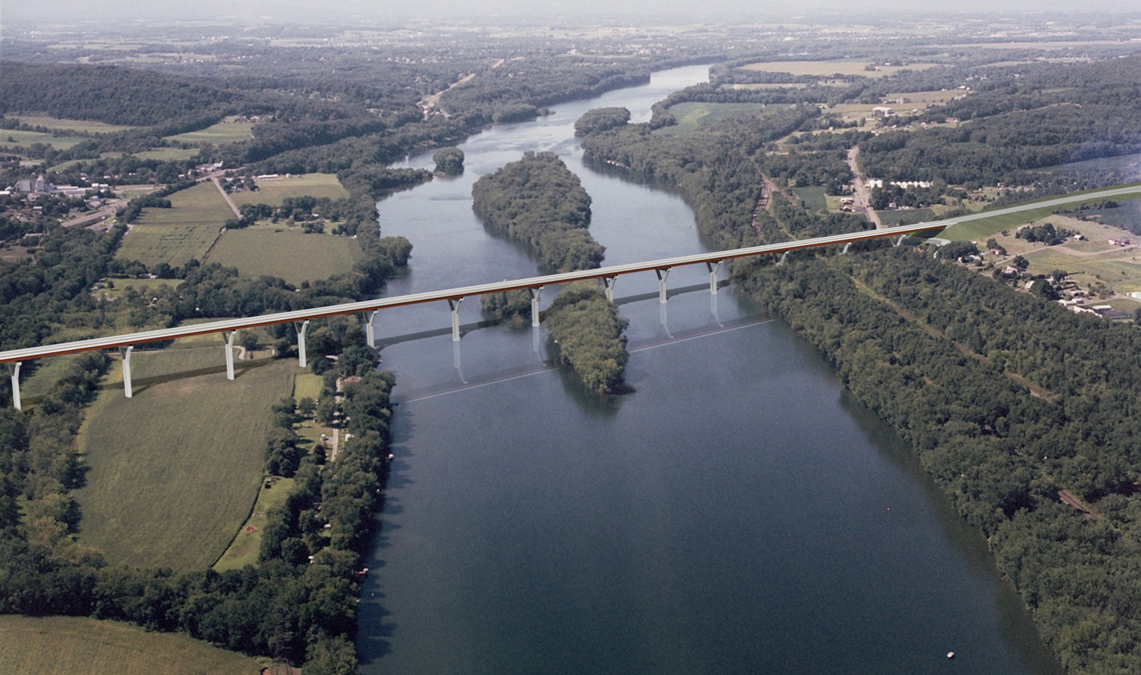 SR 15 SECTION 088CSVT SOUTHERN SECTION
DESIGN TEAM
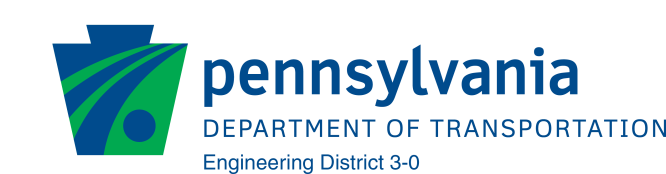 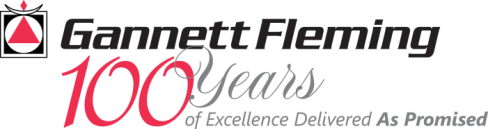 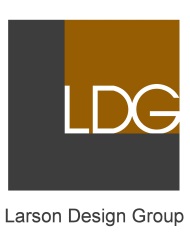 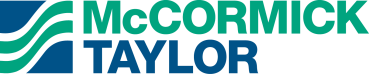 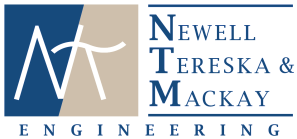 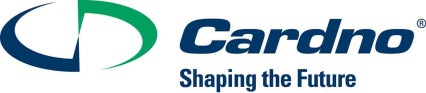 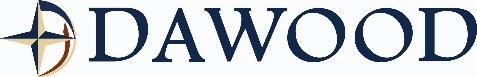 SR 15 SECTION 088CSVT SOUTHERN SECTION
TYPICAL SECTION
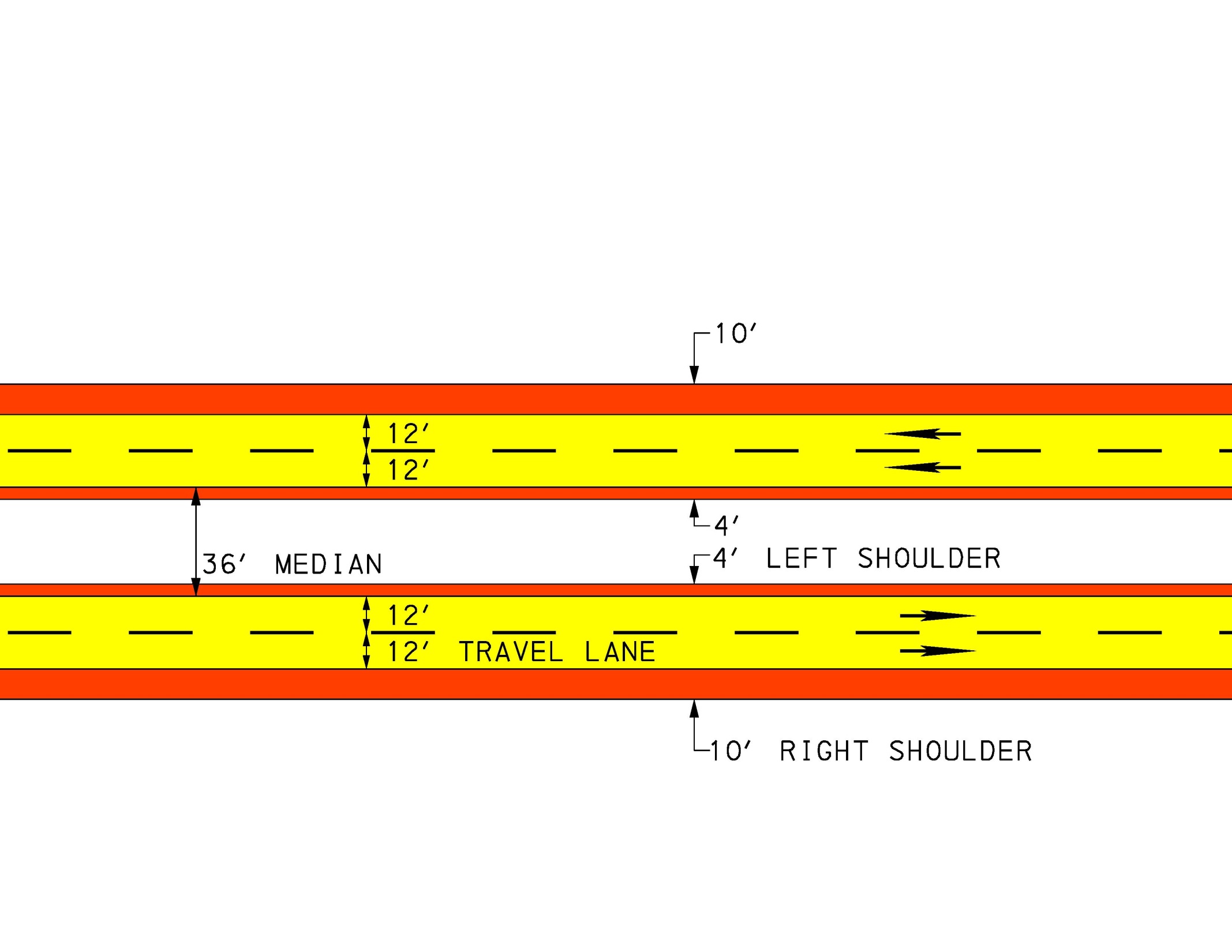 SR 15 SECTION 088CSVT SOUTHERN SECTION
CSVT QUICK FACTS
7.2 Miles of New Roadway

4.27 Million CY of Excavation

13 New Bridges

319,000 SY of Pavement
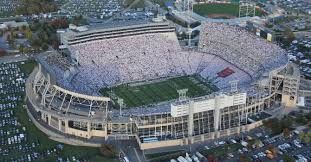 Fill Beaver Stadium
over 5 Times
Pave 50 football fields (plus endzones)
SR 15 SECTION 088CSVT SOUTHERN SECTION
A COUPLE OF NOTES BEFORE WE LOOK AT THE ALIGNMENT…
No major alignment changes anticipated

Design team currently looking at adjustments

Reasons for future adjustments 
Embankment, excavation slopes
Minimizing impacts
Improving intersection/interchange efficiency
Making bridges more efficient
Unexpected conditions
Stormwater management development
SR 15 SECTION 088CSVT SOUTHERN SECTION
REVIEW OF CSVT SOUTHERN SECTION
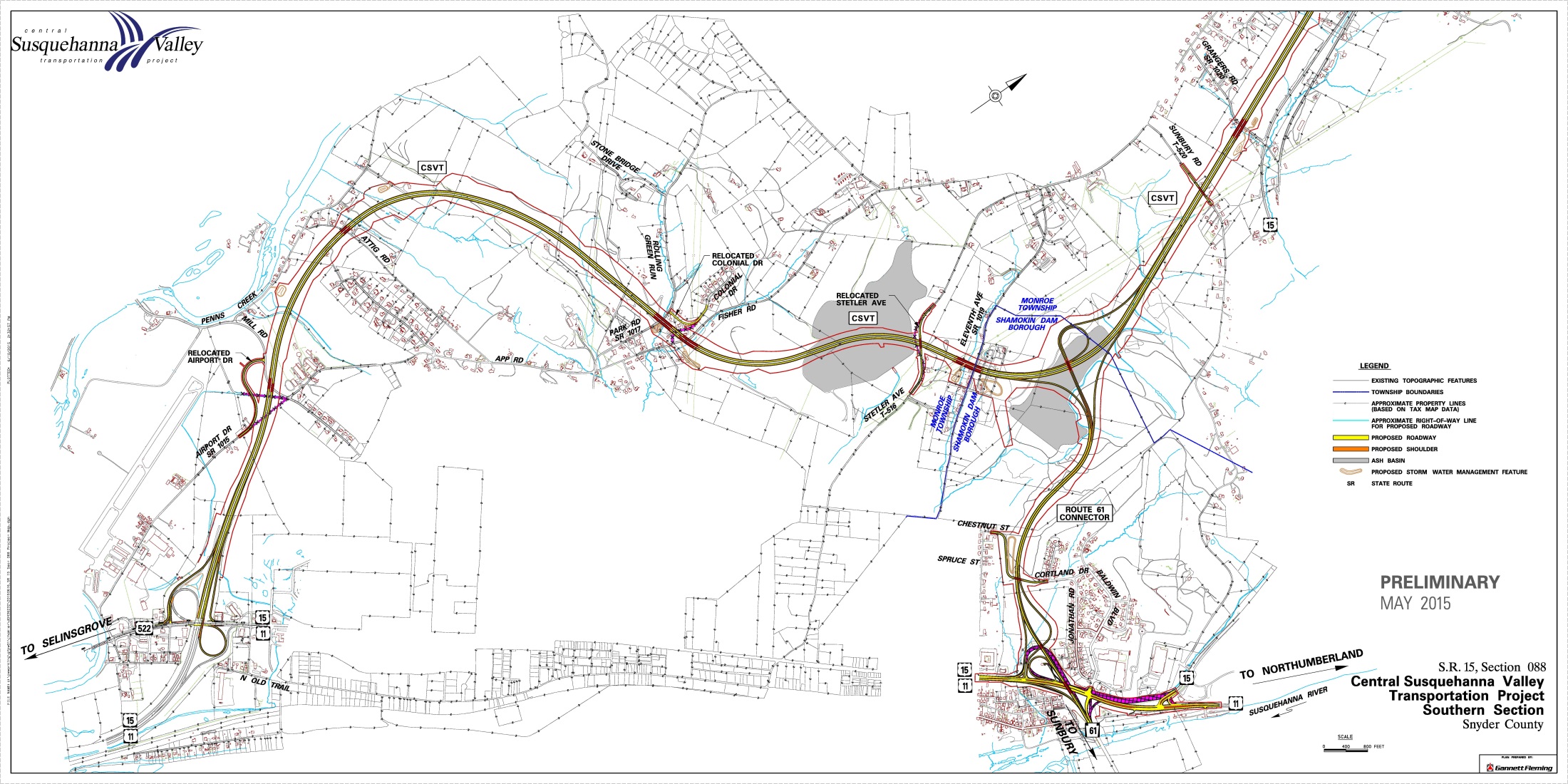 SR 15 SECTION 088CSVT SOUTHERN SECTION
INTERCHANGES
Selinsgrove Interchange

Route 61 Connector Interchange

Shamokin Dam Interchange
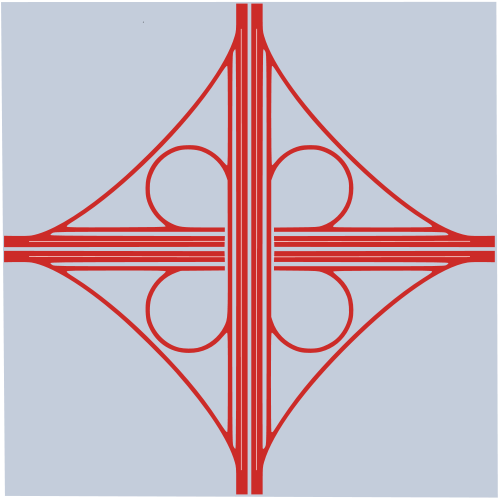 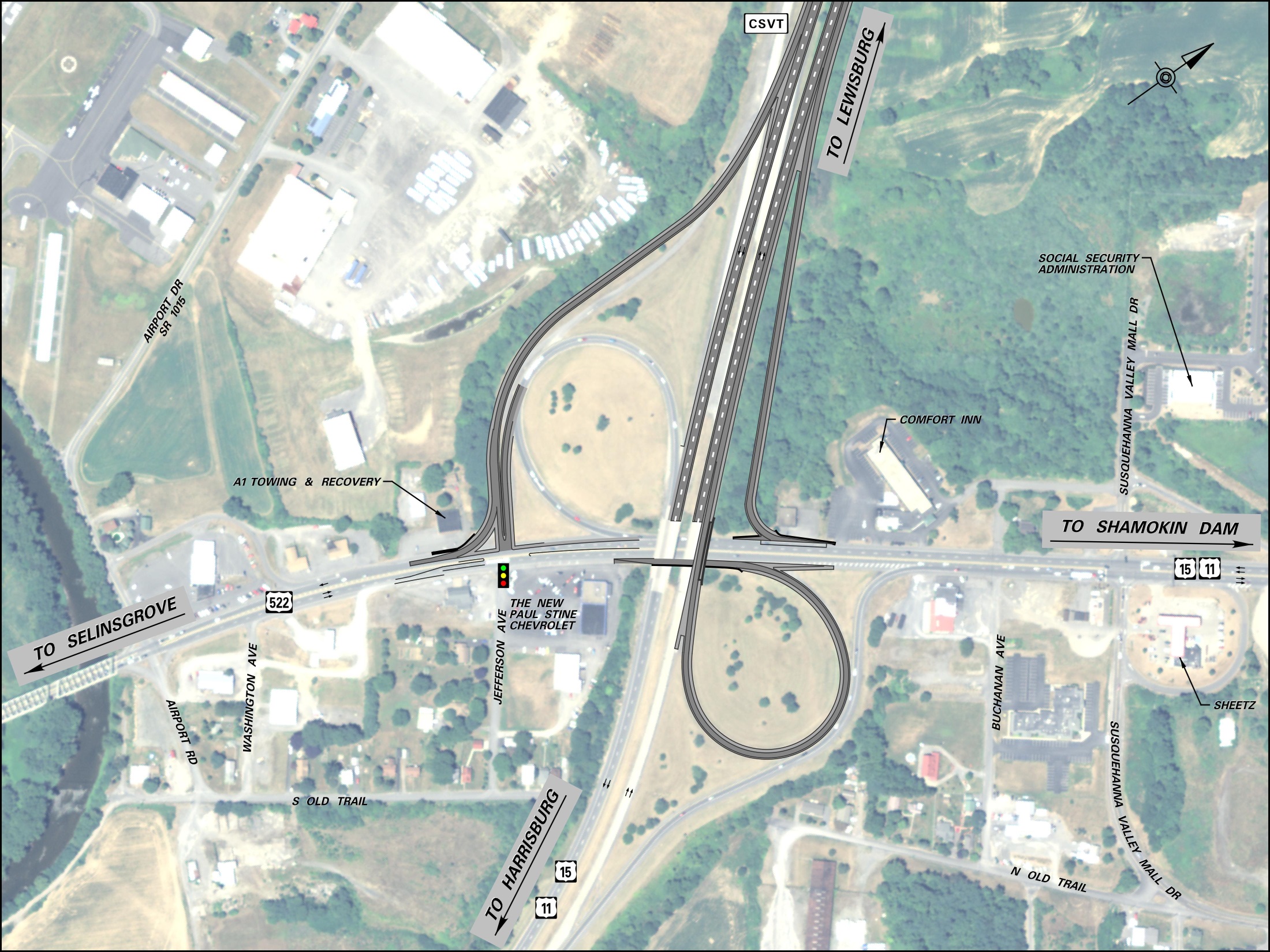 Selinsgrove Interchange
[Speaker Notes: Interchange Movements
YELLOW - From Selinsgrove onto 11/15 headed for Harrisburg, today you have to use the jughandle, in the future you’ll be able to turn left onto the ramp.
BLUE - From Selinsgrove onto CSVT headed for Lewisburg.
RED - From Lewisburg on CSVT to Selinsgrove or the Golden Strip.
PINK - From the Golden Strip on 11/15 onto CSVT headed for Lewisburg.
BLACK - From the Golden Strip on 11/15 headed for Harrisburg.
GREEN - From Harrisburg to the Golden Strip, you’ll continue like you do today on this ramp.
ORANGE - From Harrisburg to Selinsgrove, you’ll continue using the same ramp and jug handle you use today.]
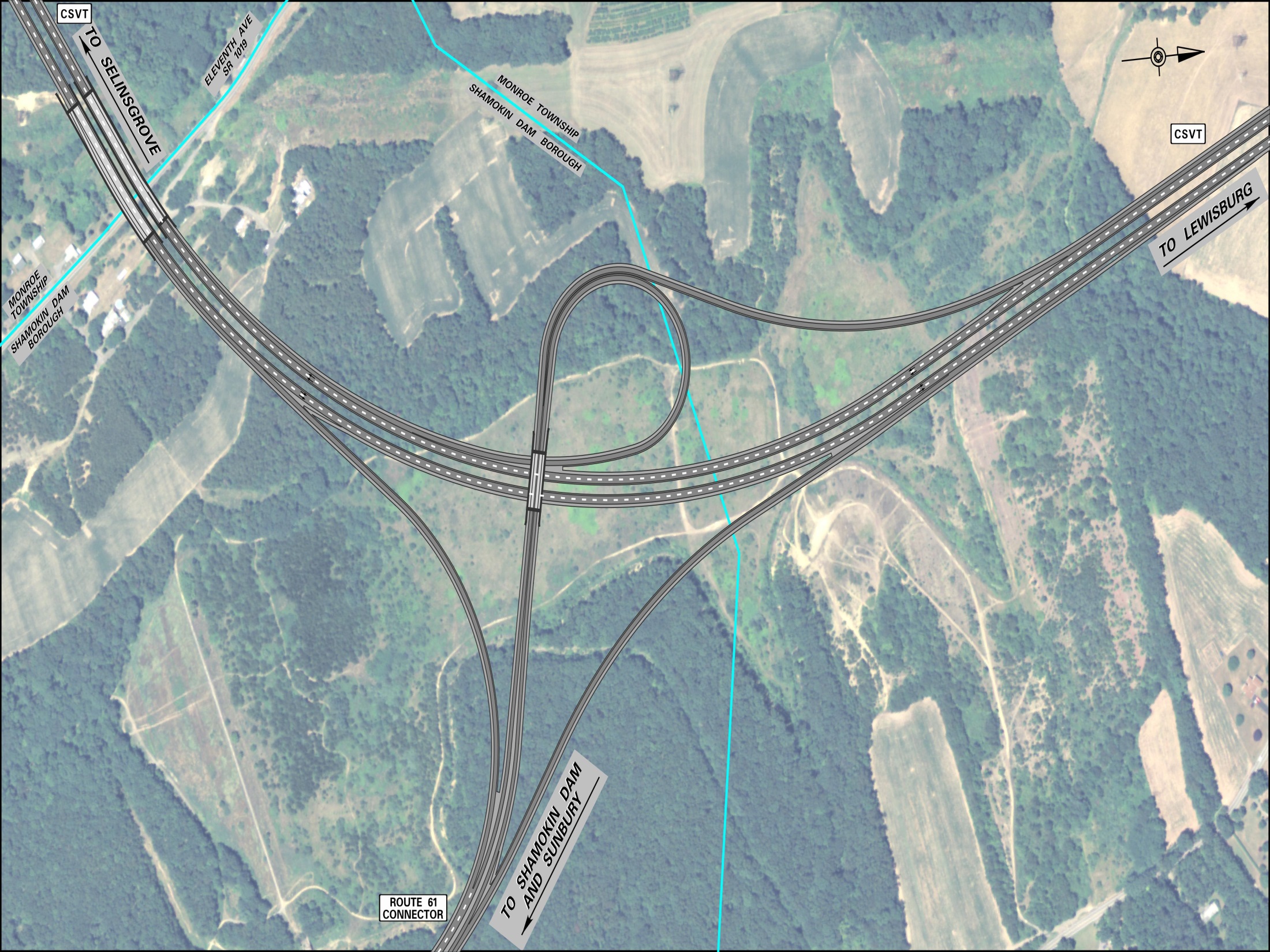 SR-61 Connector Interchange
[Speaker Notes: Interchange Movements
BLUE - Starting on CSVT from Selinsgrove headed for Shamokin Dam/61 Connector will use this ramp.
RED - Starting on CSVT from Lewisburg headed for Shamokin Dam/61 Connector
GREEN - From Shamokin Dam on the Route 61 Connector headed for Lewisburg.
YELLOW - From Shamokin Dam on the Route 61 Connector headed for Selinsgrove.]
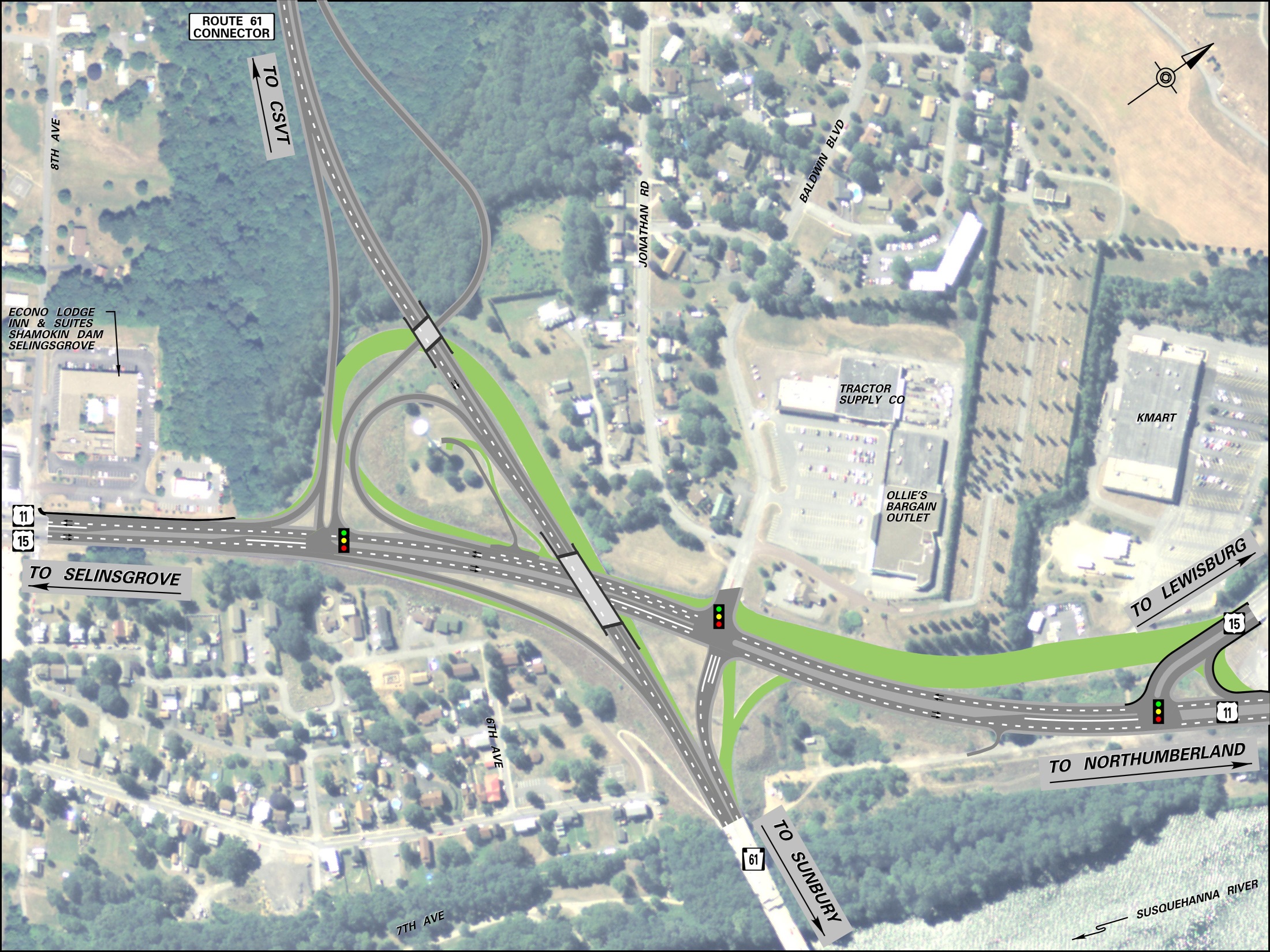 Shamokin Dam Interchange
[Speaker Notes: Interchange Movements
YELLOW - From 11/15 Gold Strip headed for Sunbury.
RED - From 11/15 each direction (Selinsgrove/Lewisburg/Northumberland) headed for CSVT.
BLUE - From CSVT headed for the strip/Lewisburg or Northumberland will use this ramp.
BLACK - From 11/15 South headed for Sunbury.
ORANGE - From Sunbury headed for CSVT
PURPLE - From Sunbury headed for the Golden Strip, Lewisburg or Northumberland on 11/15.]
SR 15 SECTION 088CSVT SOUTHERN SECTION
PROJECT SCHEDULE
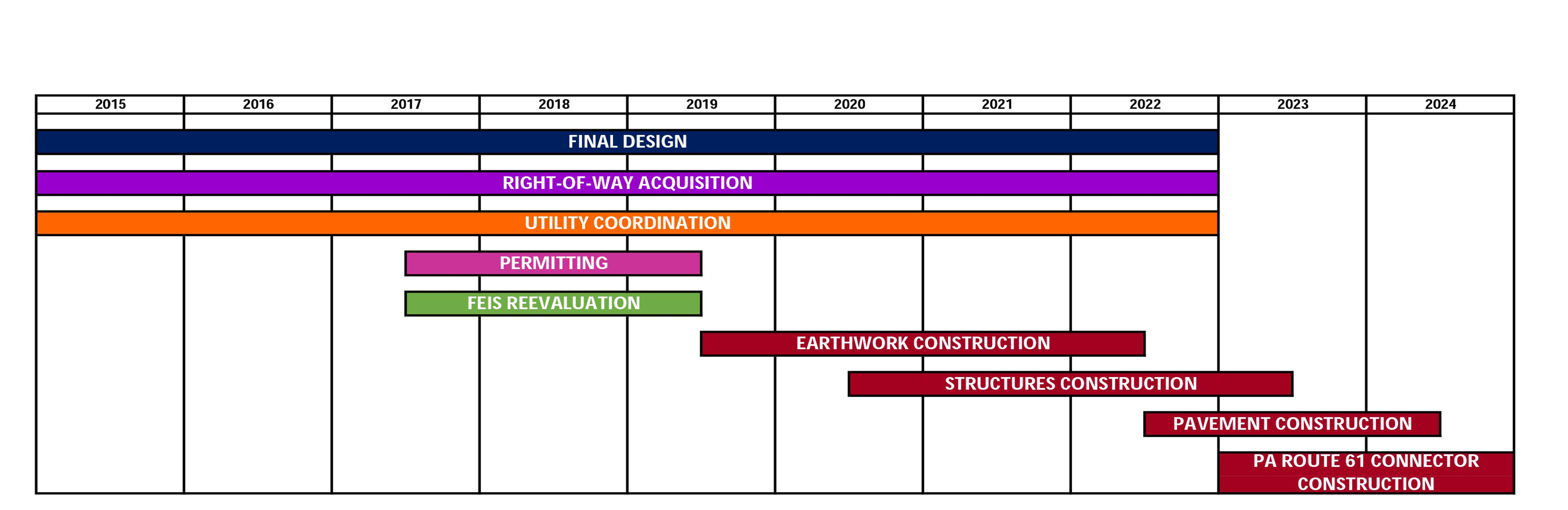 Clear land
Earthwork
Drainage
Ultimate objective - contract documents and plans
Major components - roadway, bridges, soils, traffic, environmental
On-going process.
Approximately 30 parcels acquired; 60 parcels remain
Several utilities affected by CSVT
Examples; proposed UGI gas line,  Aqua wells, PPL – ash basins and transmission/distribution.
Earth disturbance permit – PADEP, Snyder County Conservation District.  
Permit for wetlands/waterways from PADEP and USACE.
Earthwork, bridges, paving, signals
Prior to starting construction
Report new and substantial impacts, applicable new laws/regulations, noteworthy changes in existing condition
Paving
Guiderail
Signs and Signals
Bridges
SR 15 SECTION 088CSVT SOUTHERN SECTION
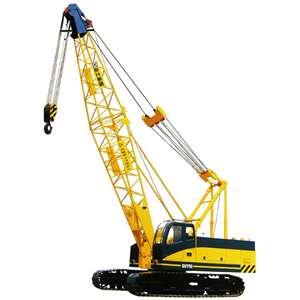 WHY SEPARATE CONSTRUCTION CONTRACTS?

More competitive bidding

Fits with anticipated funding levels

Through traffic on CSVT before Connector Construction
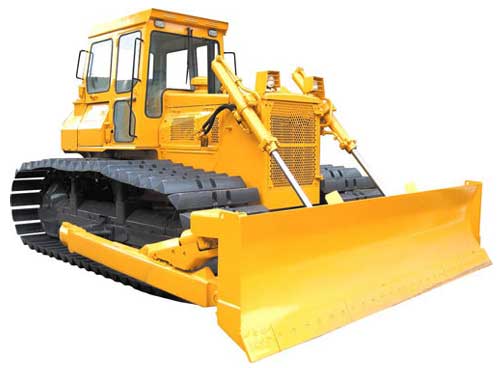 SR 15 SECTION 088CSVT SOUTHERN SECTION
IMPACT TO THE PUBLIC DURING DESIGN AND CONSTRUCTION


Survey Crews



Soil Boring Crews



Traffic Control During Construction
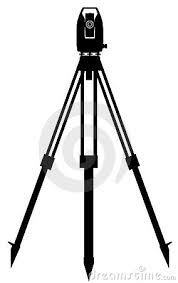 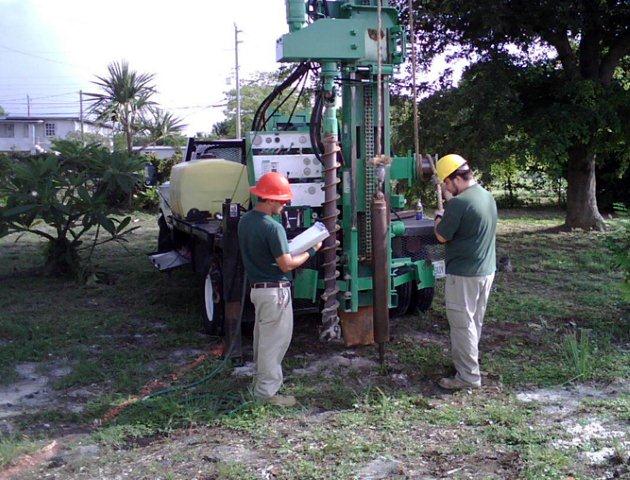 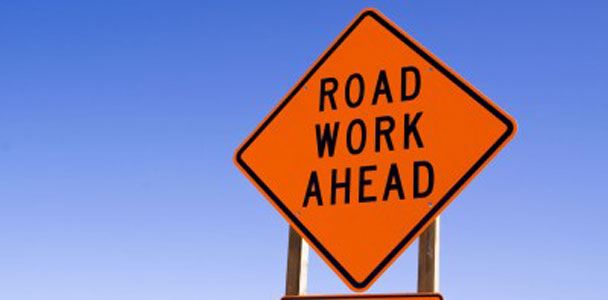 SR 15 SECTION 088CSVT SOUTHERN SECTION
OTHER COORDINATION WITH PUBLIC
Public Meetings

Sound Barrier Coordination

Well Survey, Blasting Inspection

Right-of-Way Acquisition
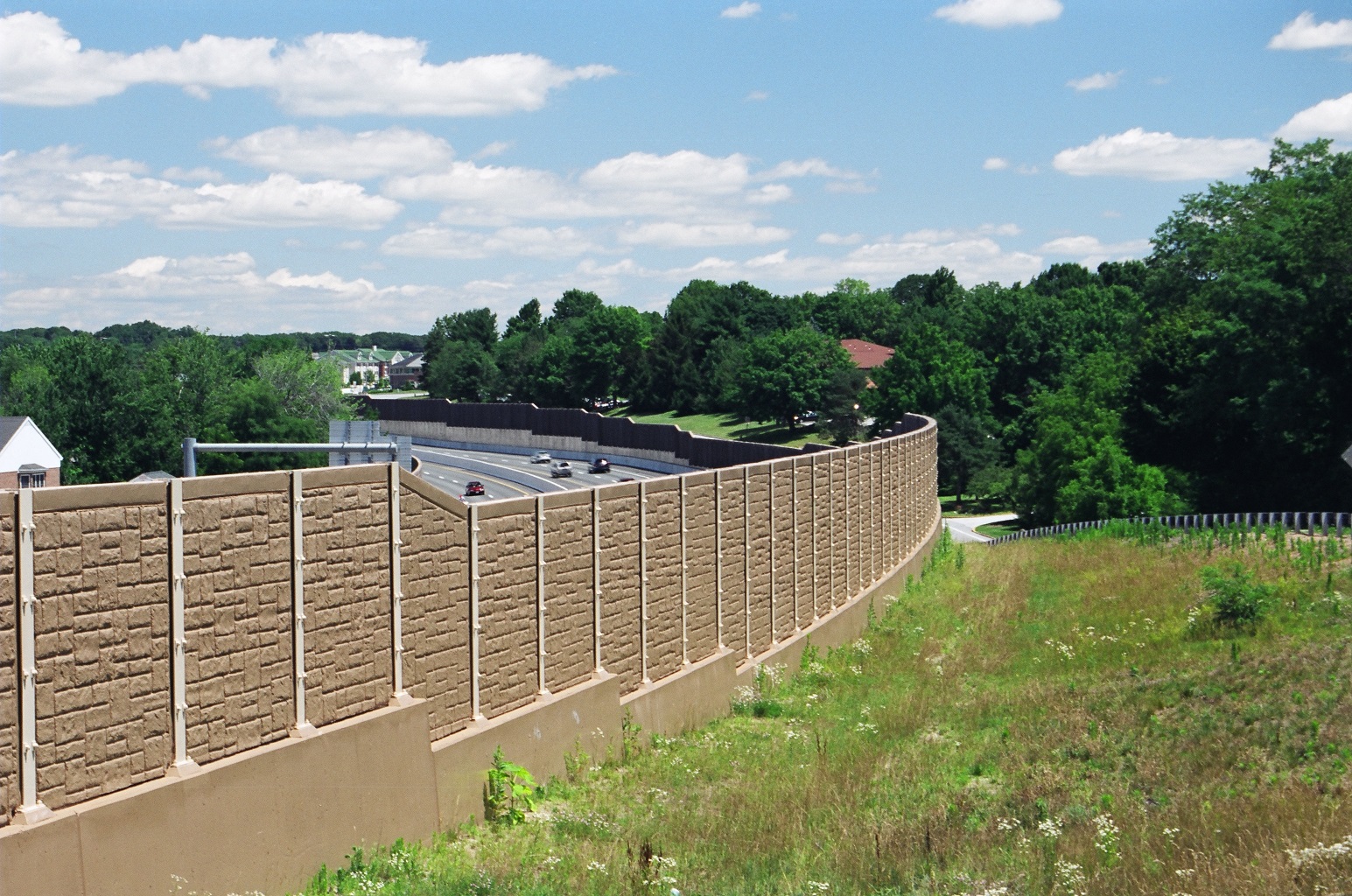 SR 15 SECTION 088CSVT SOUTHERN SECTION
WHAT IF MY LAND IS NEEDED?

“Just Compensation”  = Fair Market Value + Other Benefits
PennDOT Right-of-Way Staff …
present tonight to answer questions
will personally contact every affected landowner at appropriate time to begin the process.
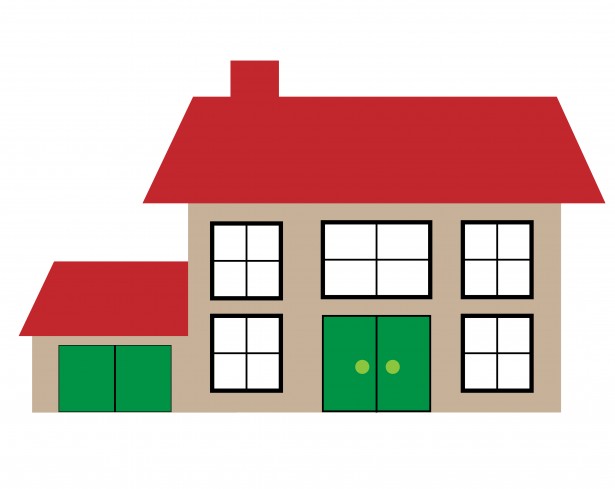 SR 15 SECTION 088CSVT SOUTHERN SECTION
UPCOMING ACTIVITIES

Develop Alternatives – Now

Survey – Underway

Soil Borings – Beginning late Summer 2015

Subsurface Utility Engineering – Summer 2015
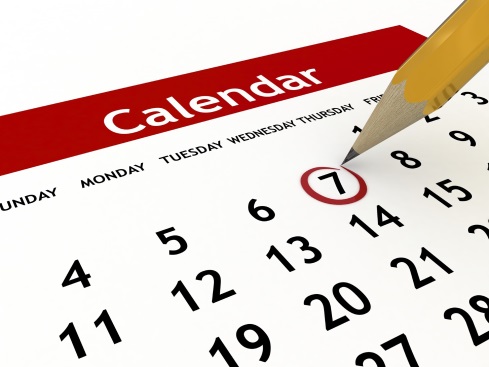 SR 15 SECTION 088CSVT SOUTHERN SECTION
HOW DO I GET INFORMATION?

Attend Public Meetings

Visit Project Web Site – csvt.com

Contact PennDOT Project Manager
		Maggie Jackson
		margjackso@pa.gov
		570-368-5672
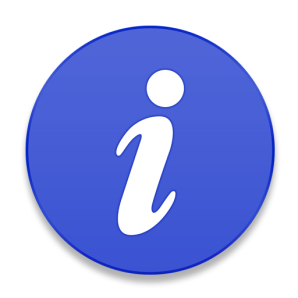 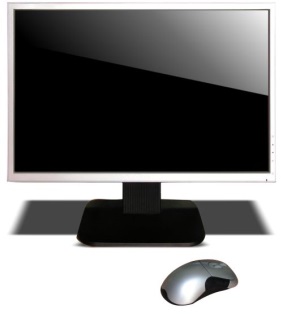 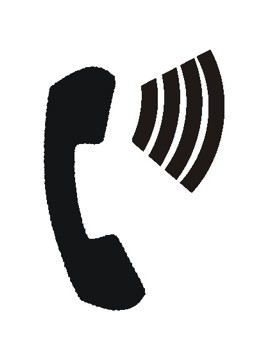 SR 15 SECTION 088CSVT SOUTHERN SECTION
OPEN DISCUSSION & GENERAL QUESTIONS
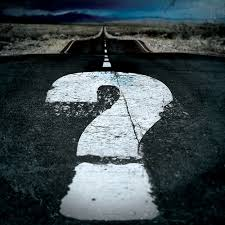